Mixed Economy
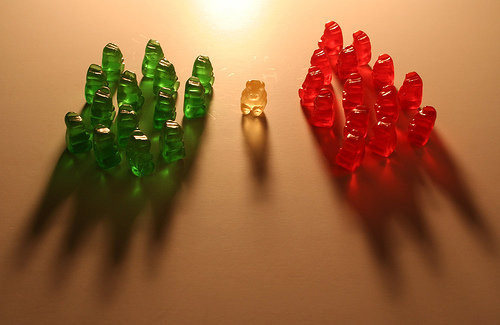 Essential Question
Why do most countries have a mixed economy?
What Do You Like on a Sundae?
You and your partner discuss it.
What toppings do you like on an ice cream sundae?
Plain Vanilla?
Or absolutely  everything (and I mean everything)?
What Do You Like on a Sundae?
Chances are, you were somewhere between plain and everything.
When discussing economies, most countries are somewhere in between too.
When a country is not completely a command economy and not completely a market economy, but somewhere in between, it is called a Mixed Economy.
Mixed Economy – “In Between”
“Pure” Command Economies
If government controlled everything in the economy, then having a diversity of products would be very difficult.
With no private businesses, there would be no competition, and products would never improve.
The government could make the economy exploit the poor and benefit the rich.
“Pure” Market Economies
If an economy was pure market, people could sell anything, even things that could hurt others.
Businesses could make things cost as much as they wanted.
In order to make products cheaper, they could skimp on safety and benefits for workers.
Most Countries Lie Somewhere in Between	-However, they may be closer to one 		  side than the other.
Writing Prompt
With your partner, answer the following questions:
What bad things could happen if an economy was pure market? (Be specific, at least 3 sentences)
What bad things could happen if an economy was pure command? (Be specific, at least 3 sentences).